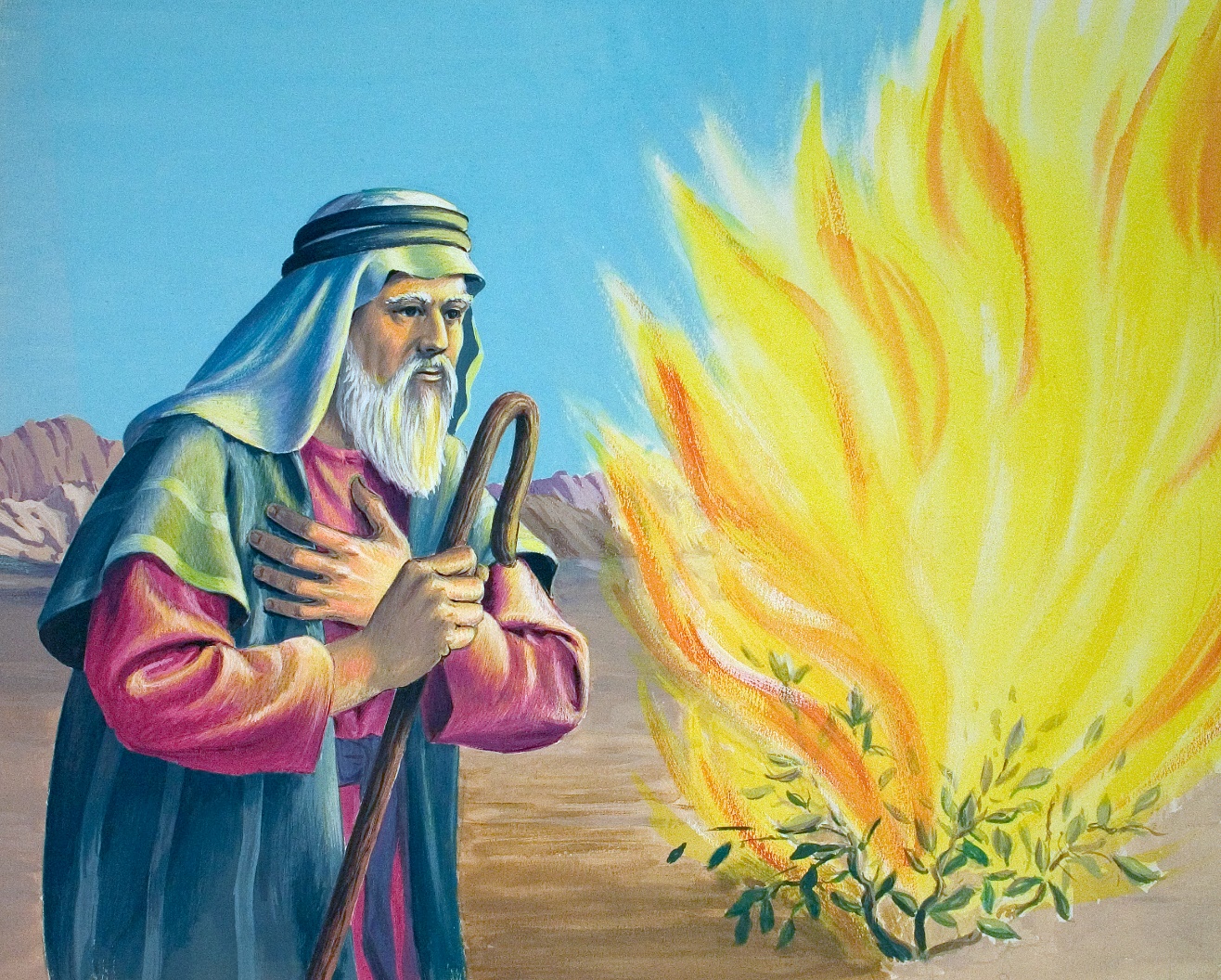 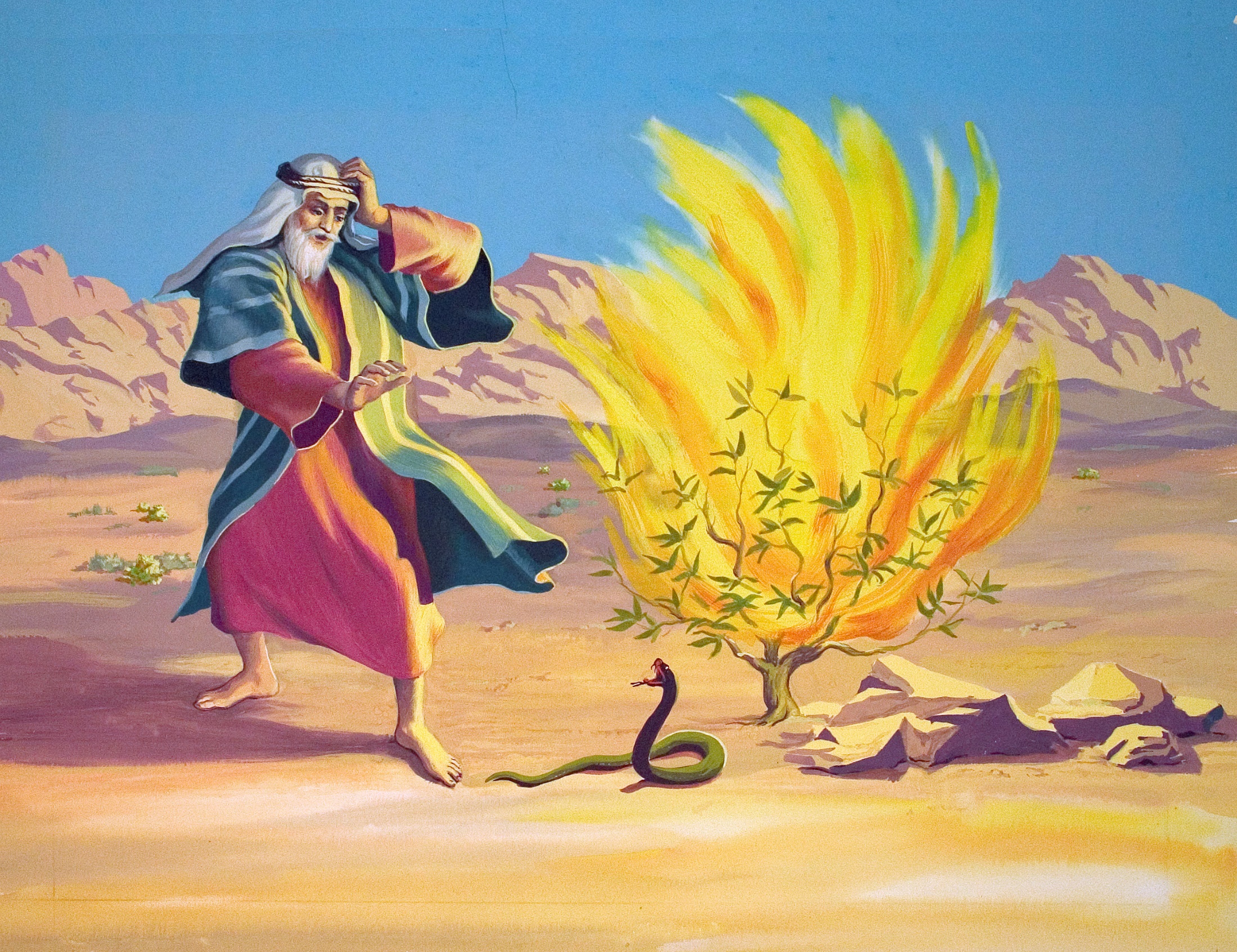 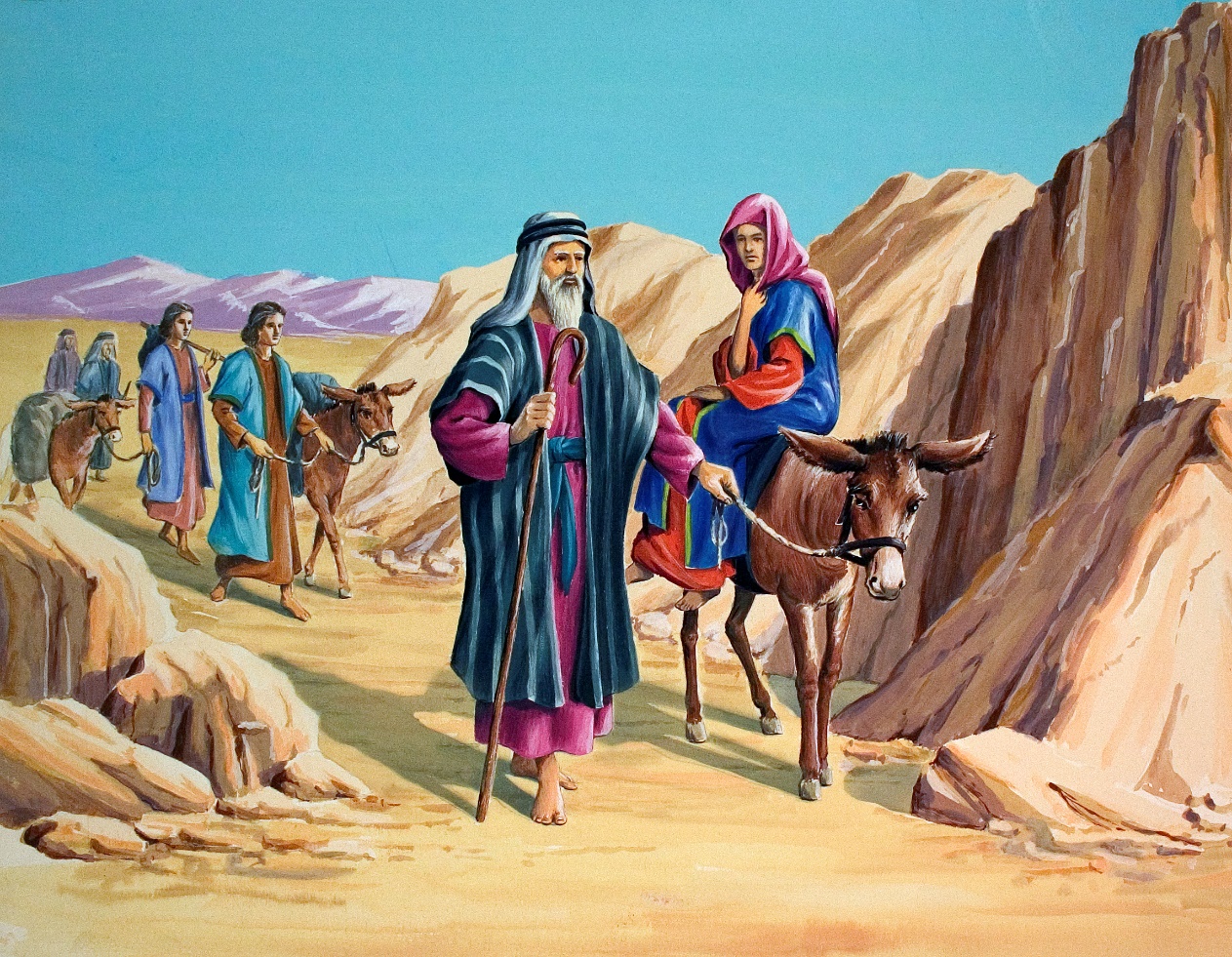 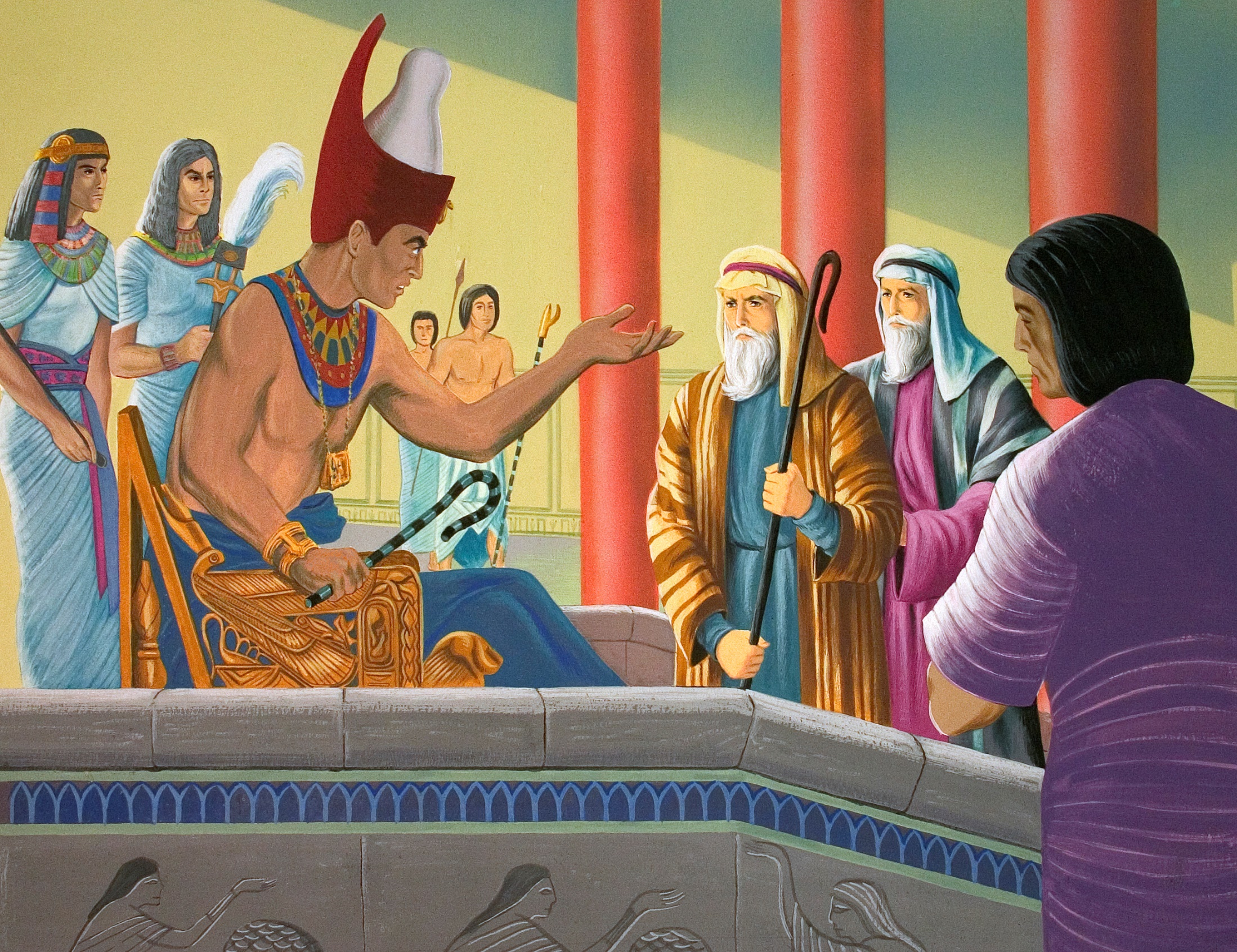 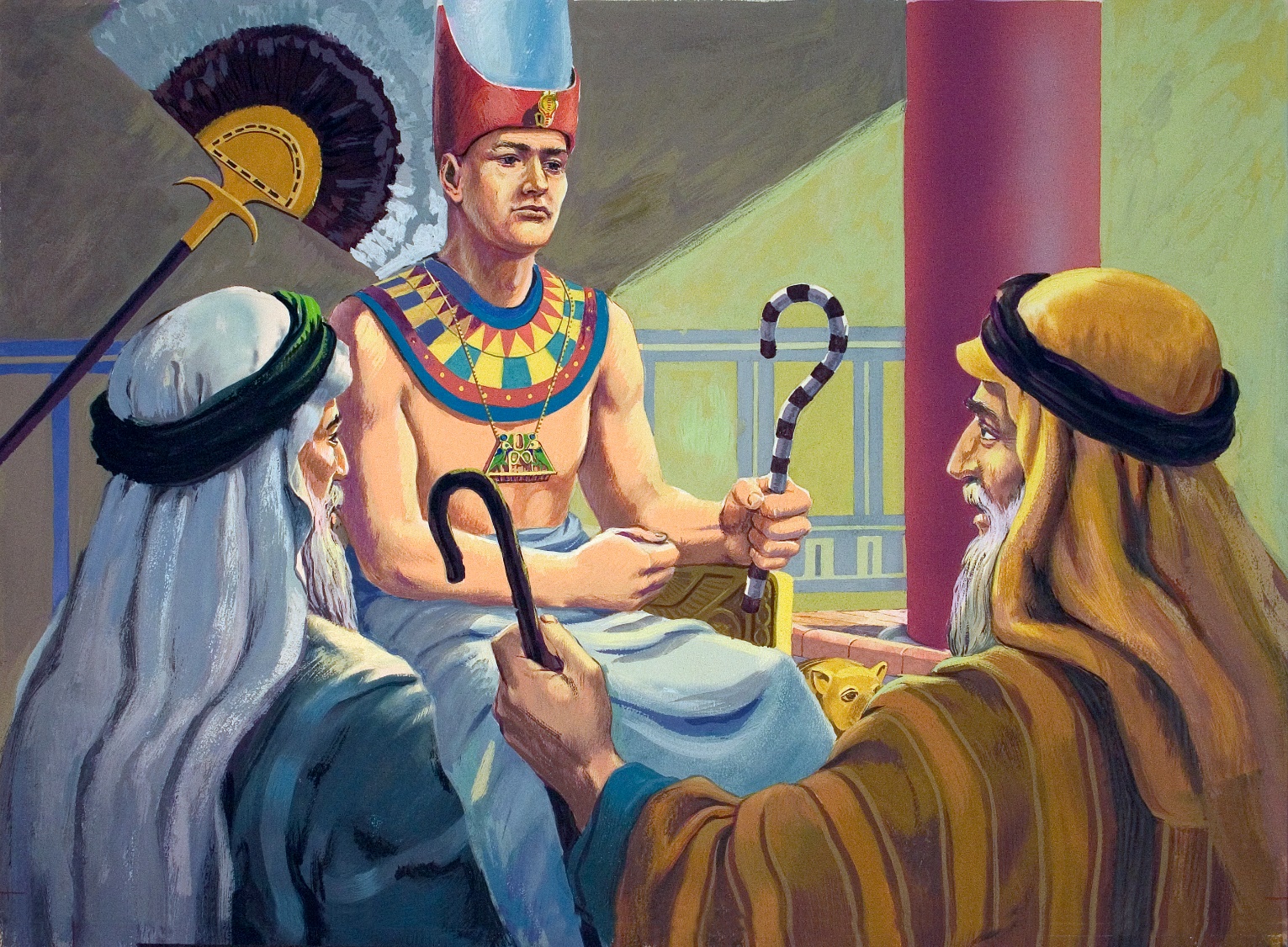 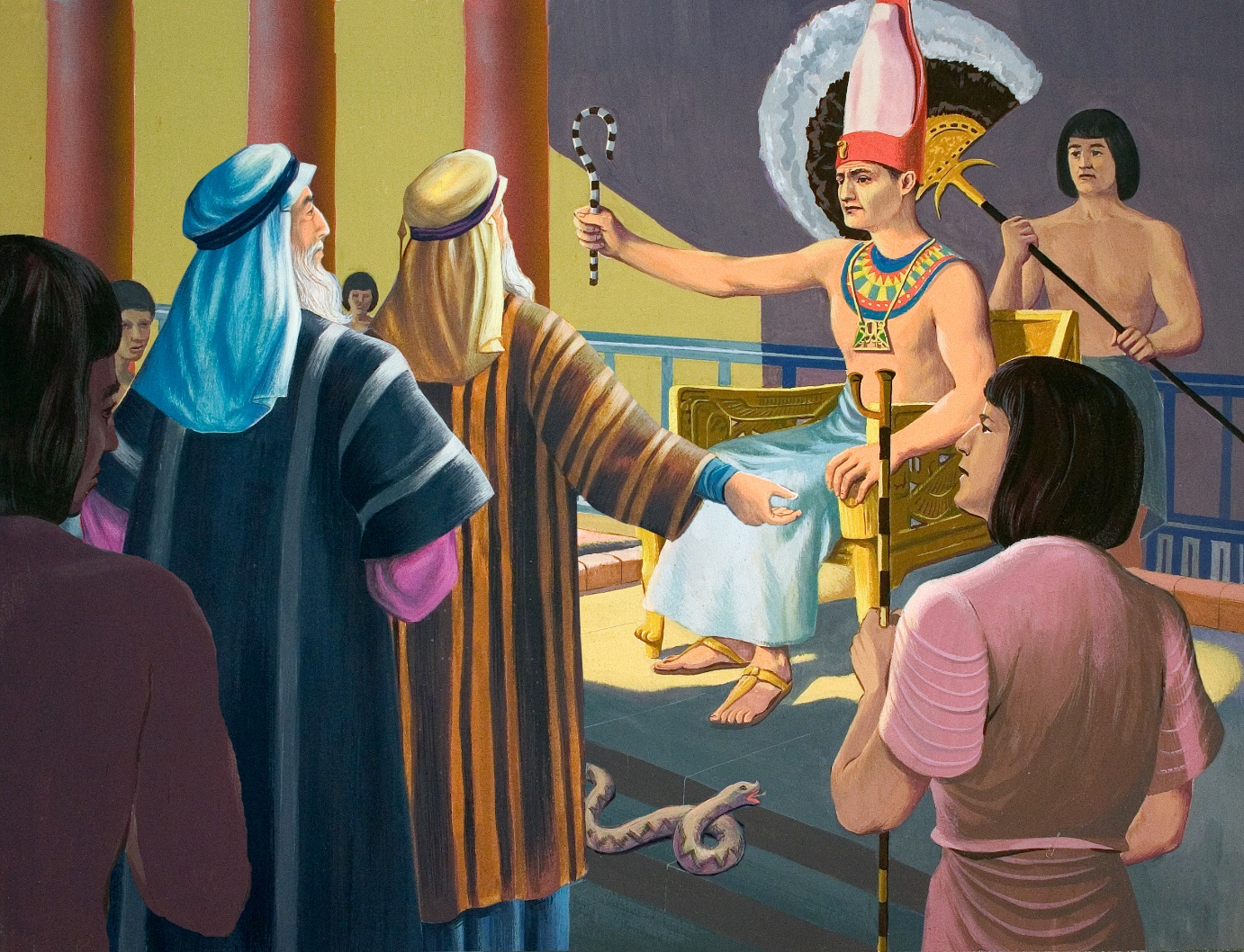 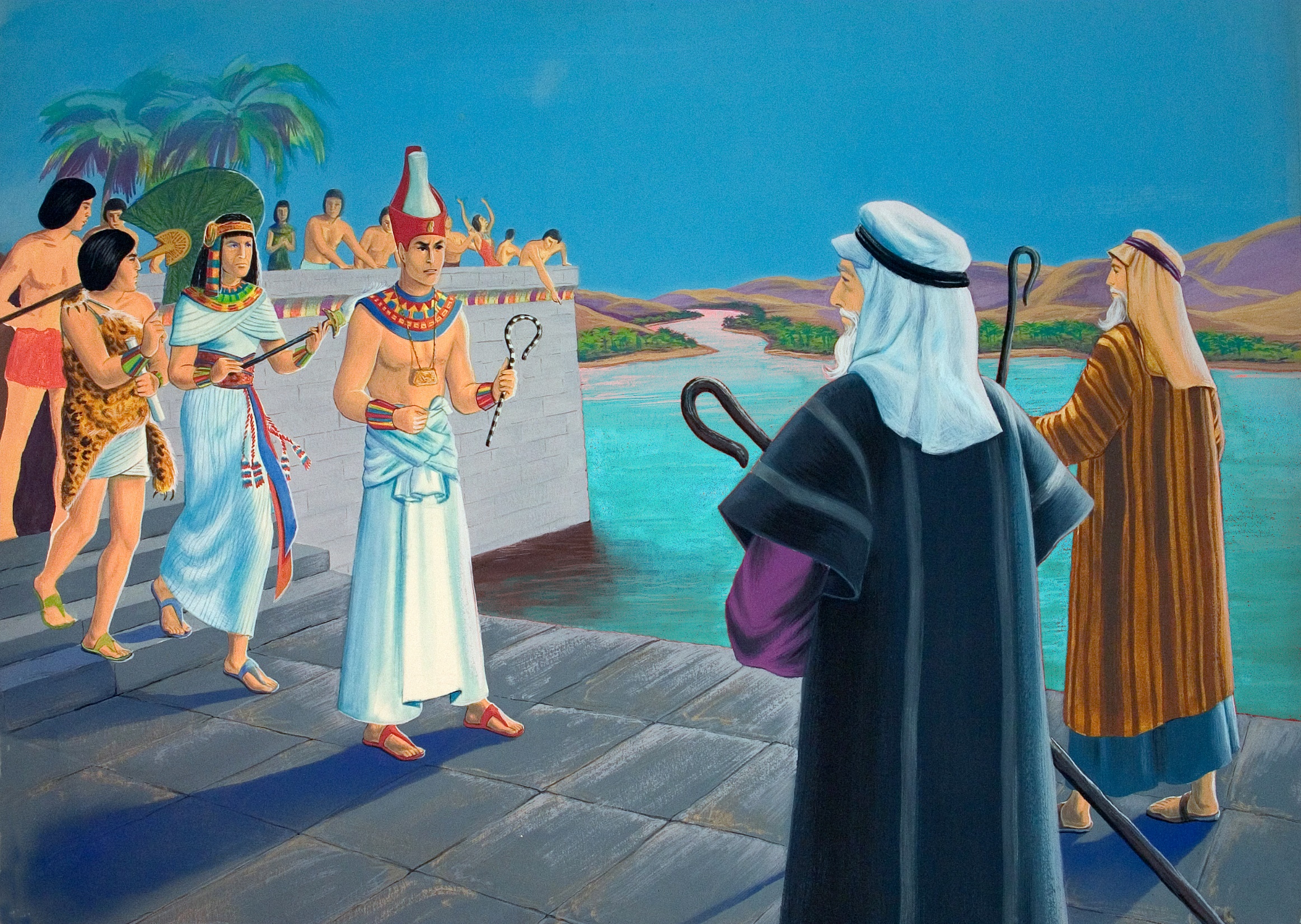 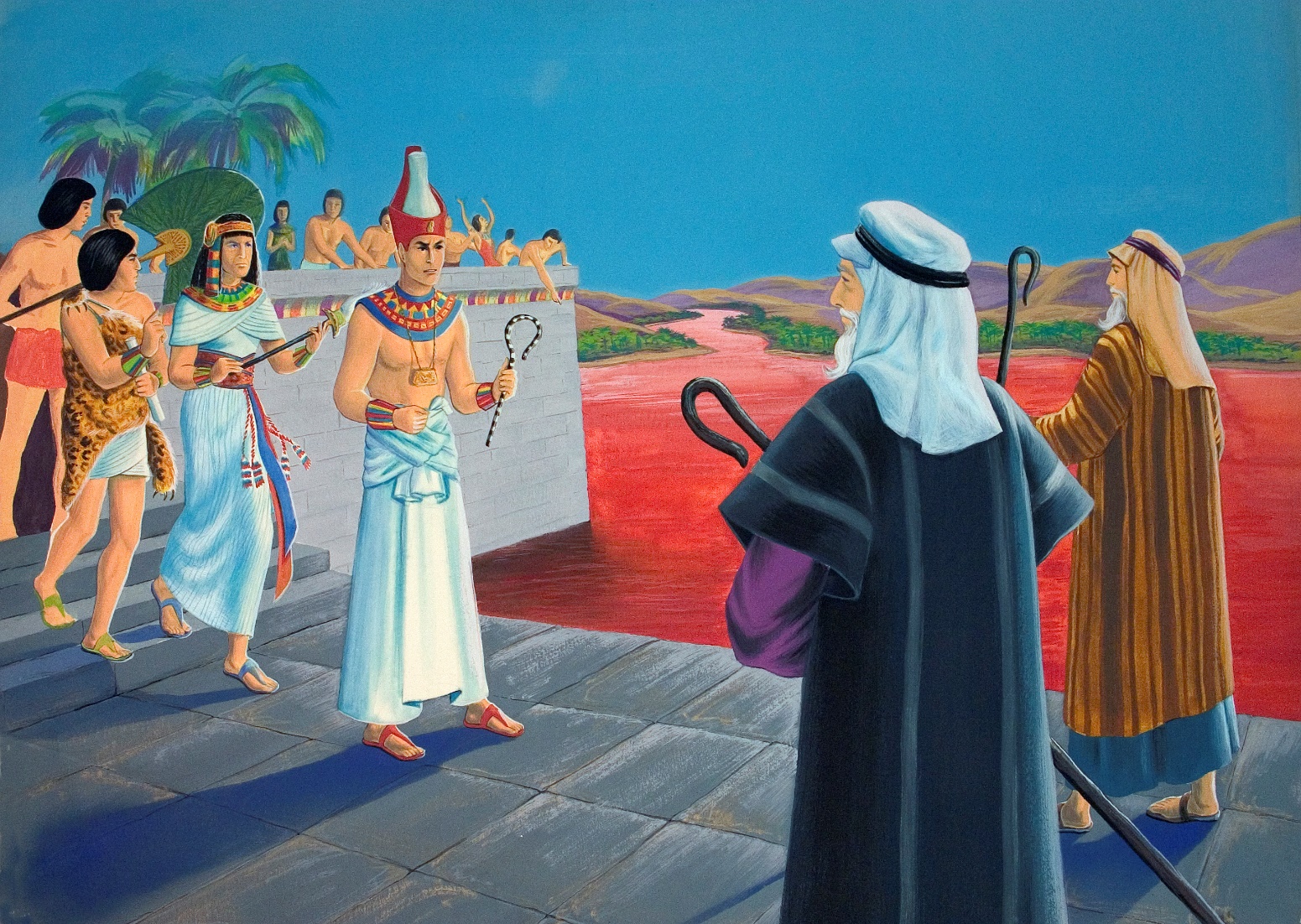 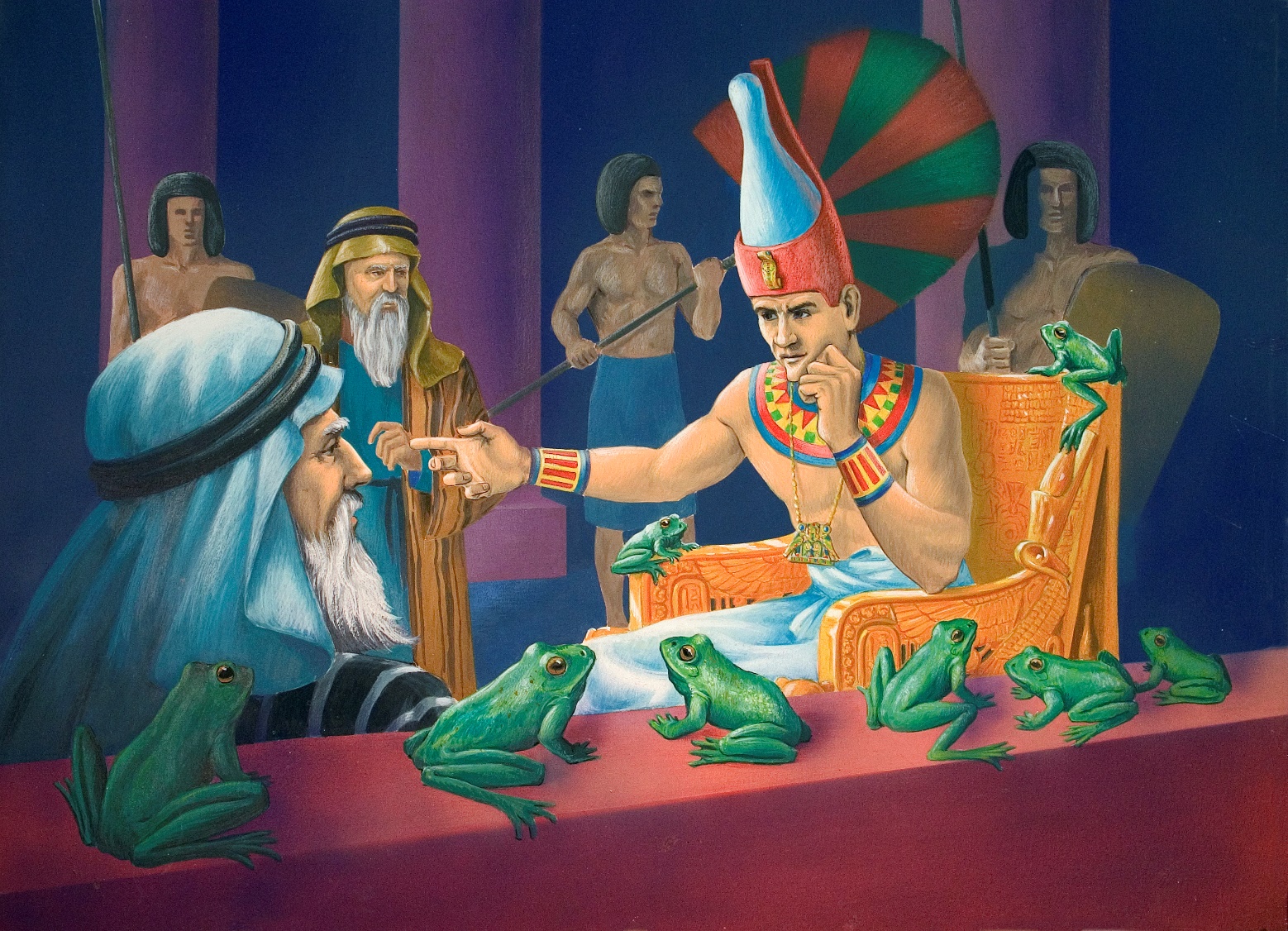 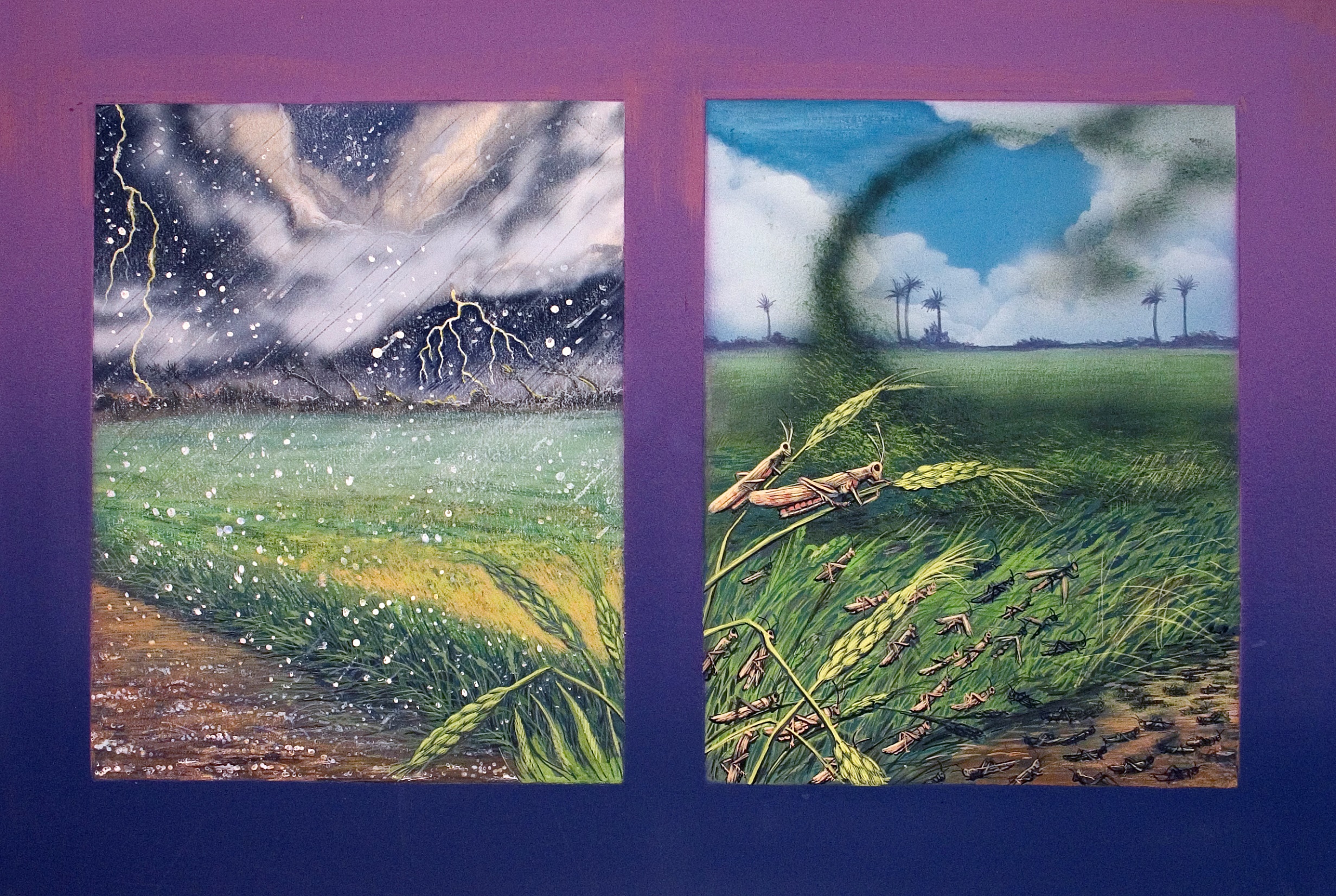 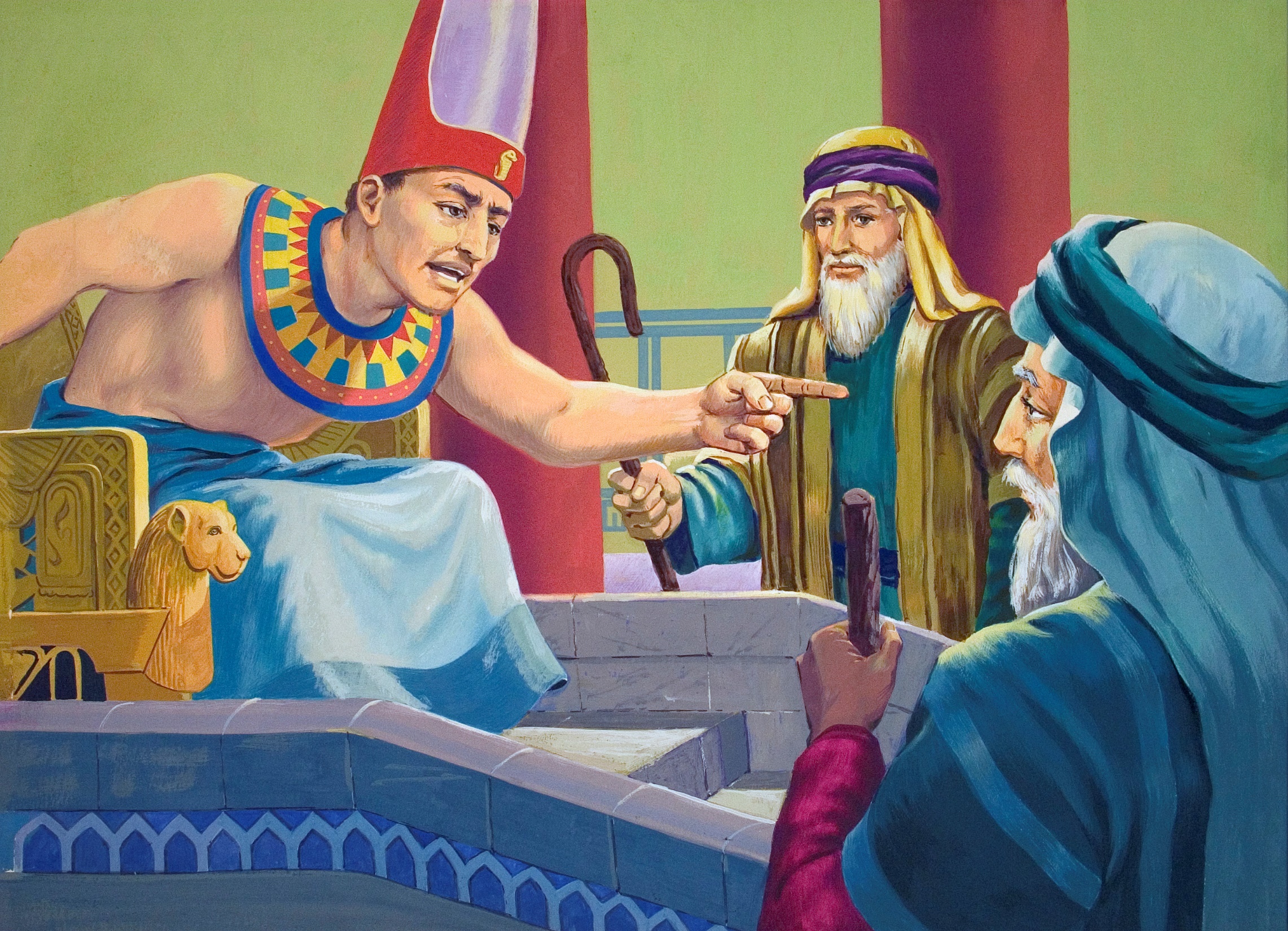 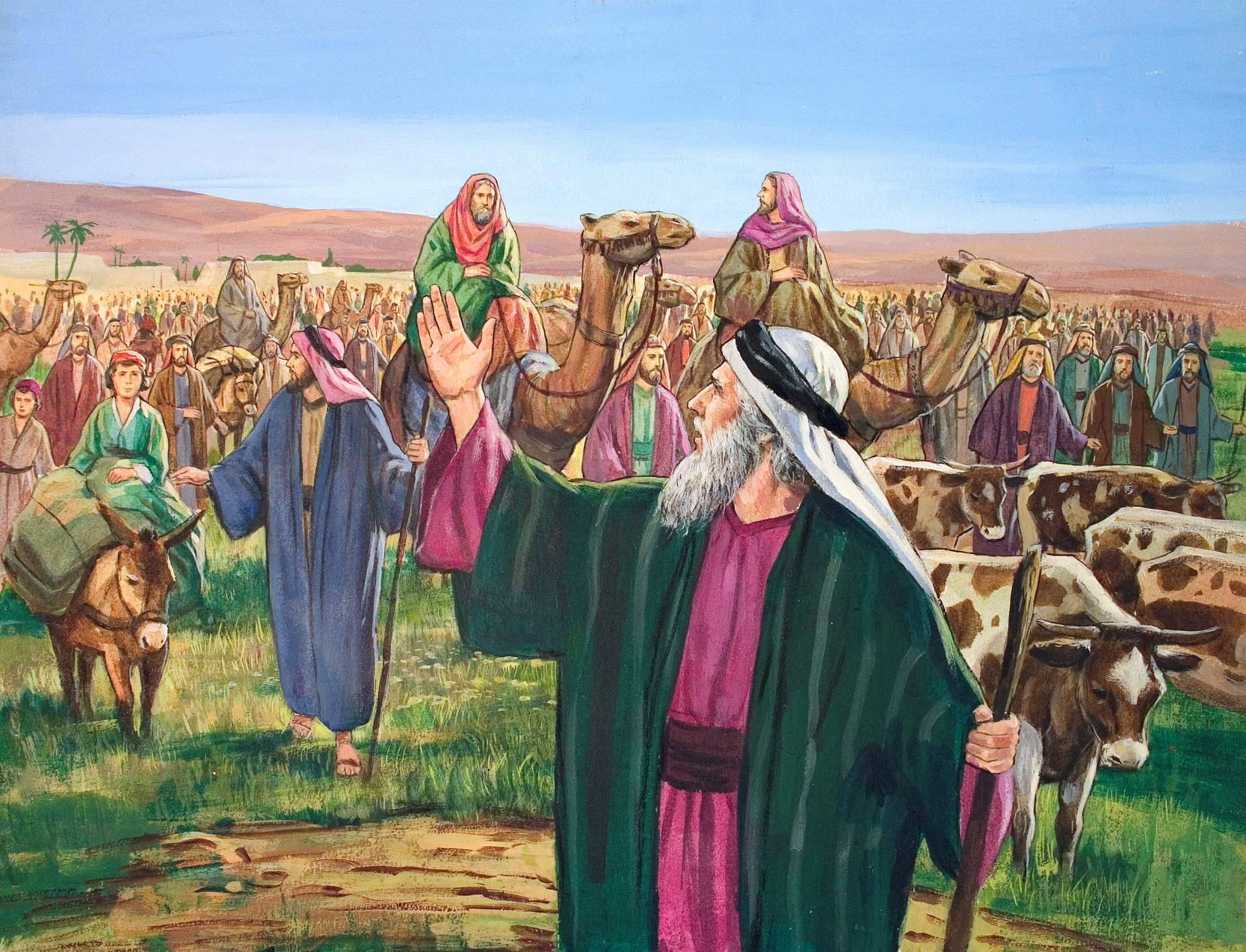 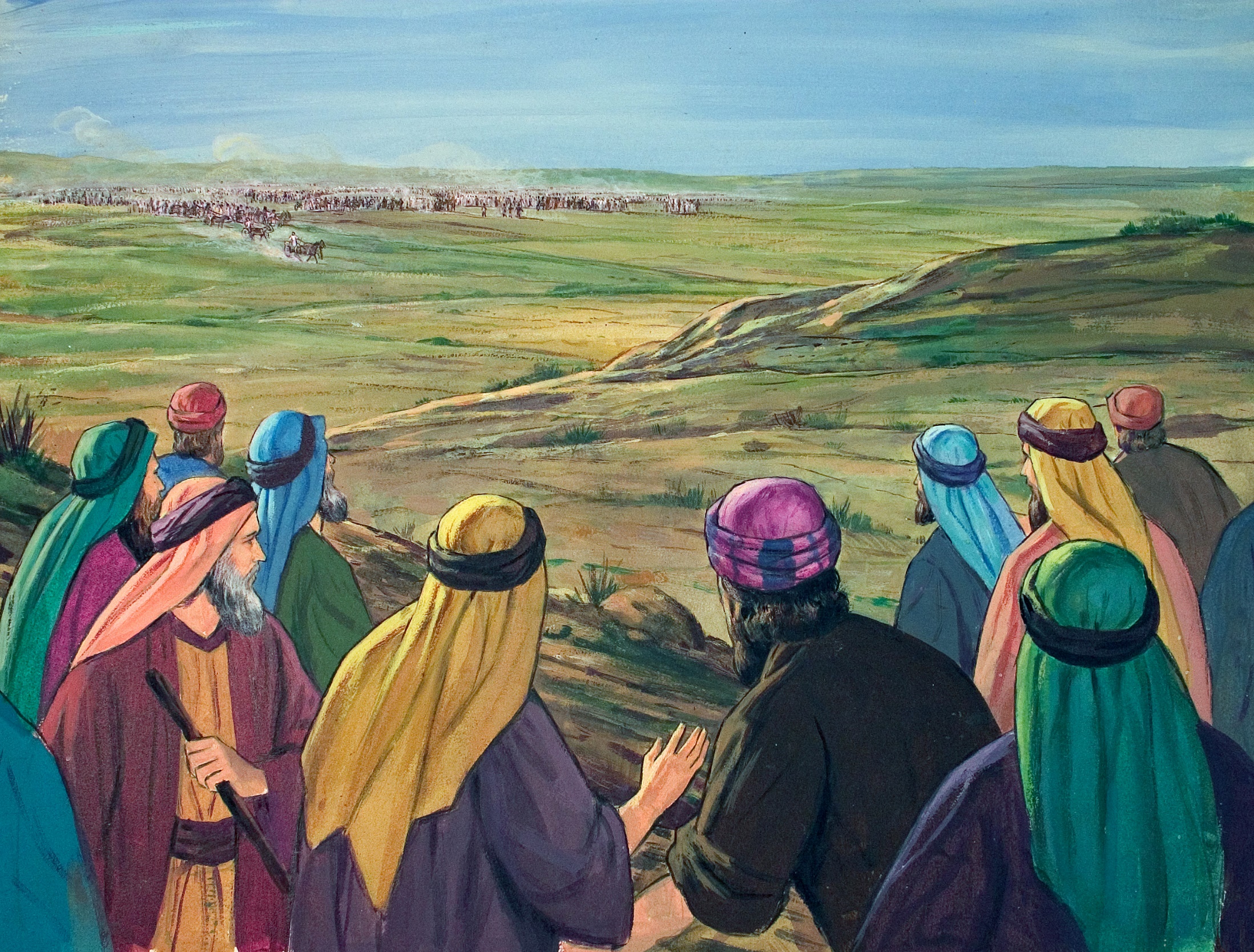 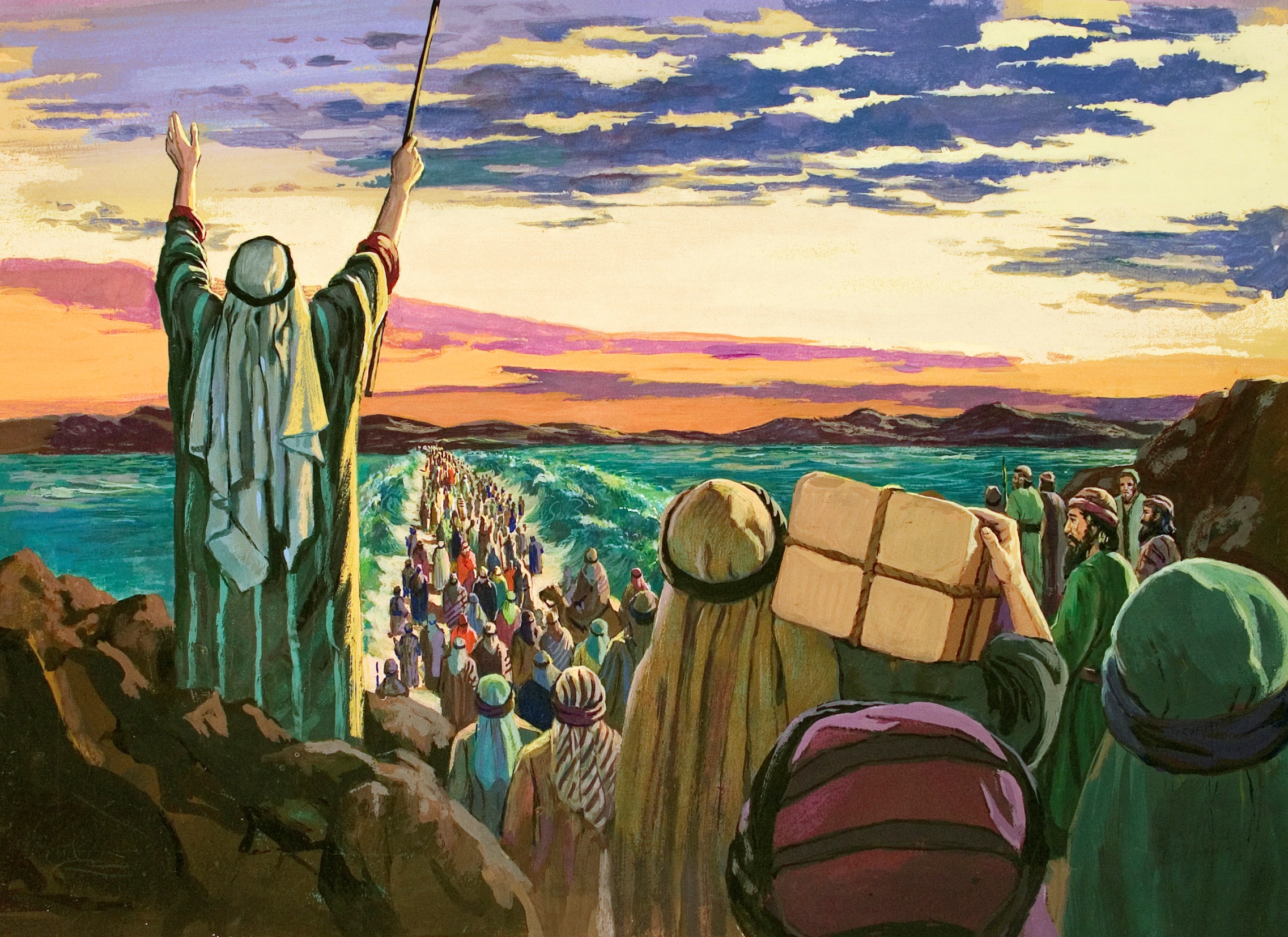 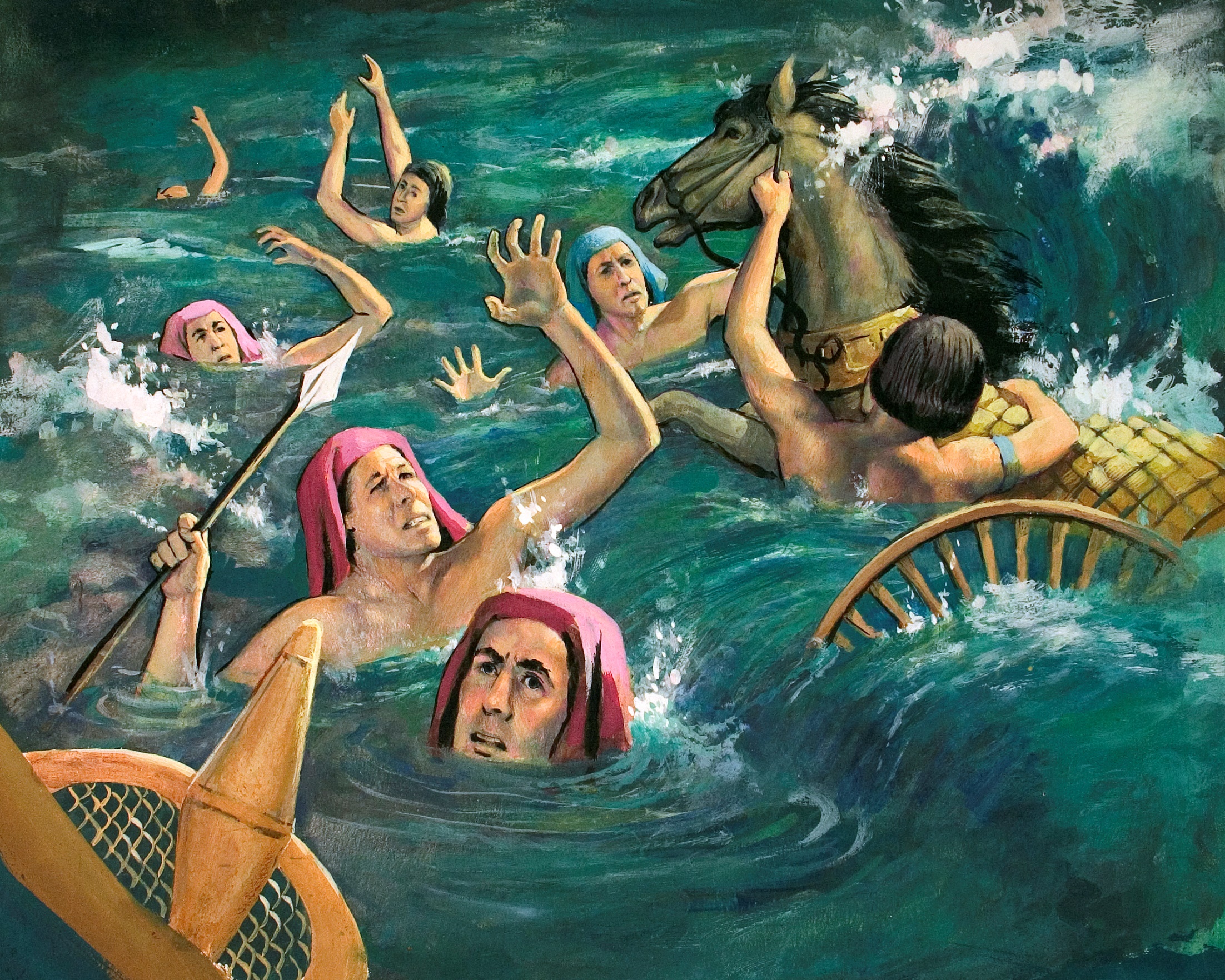 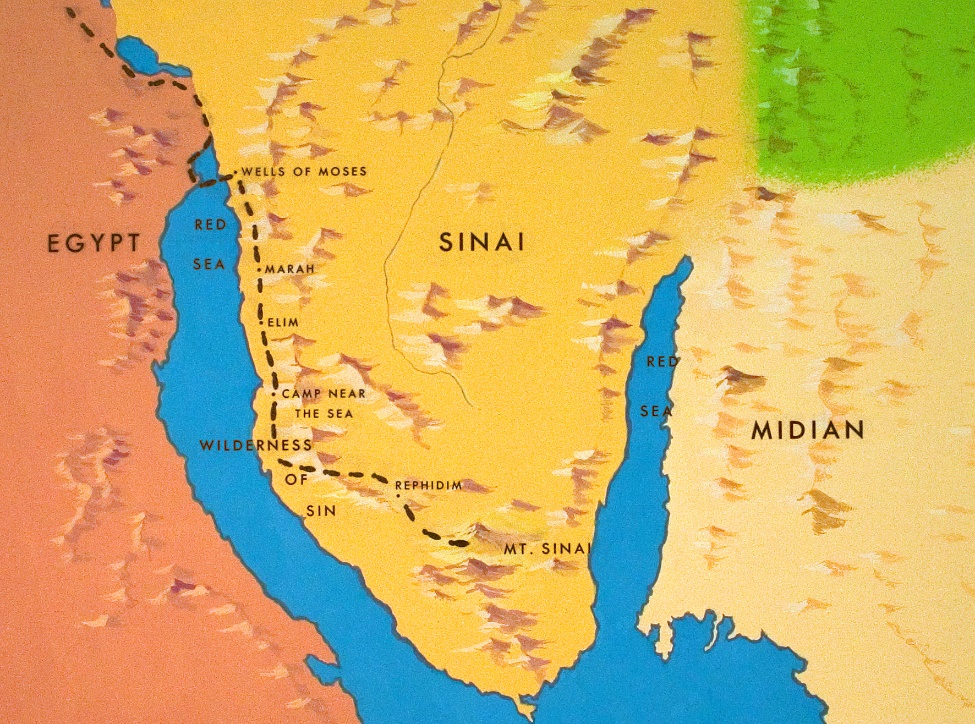 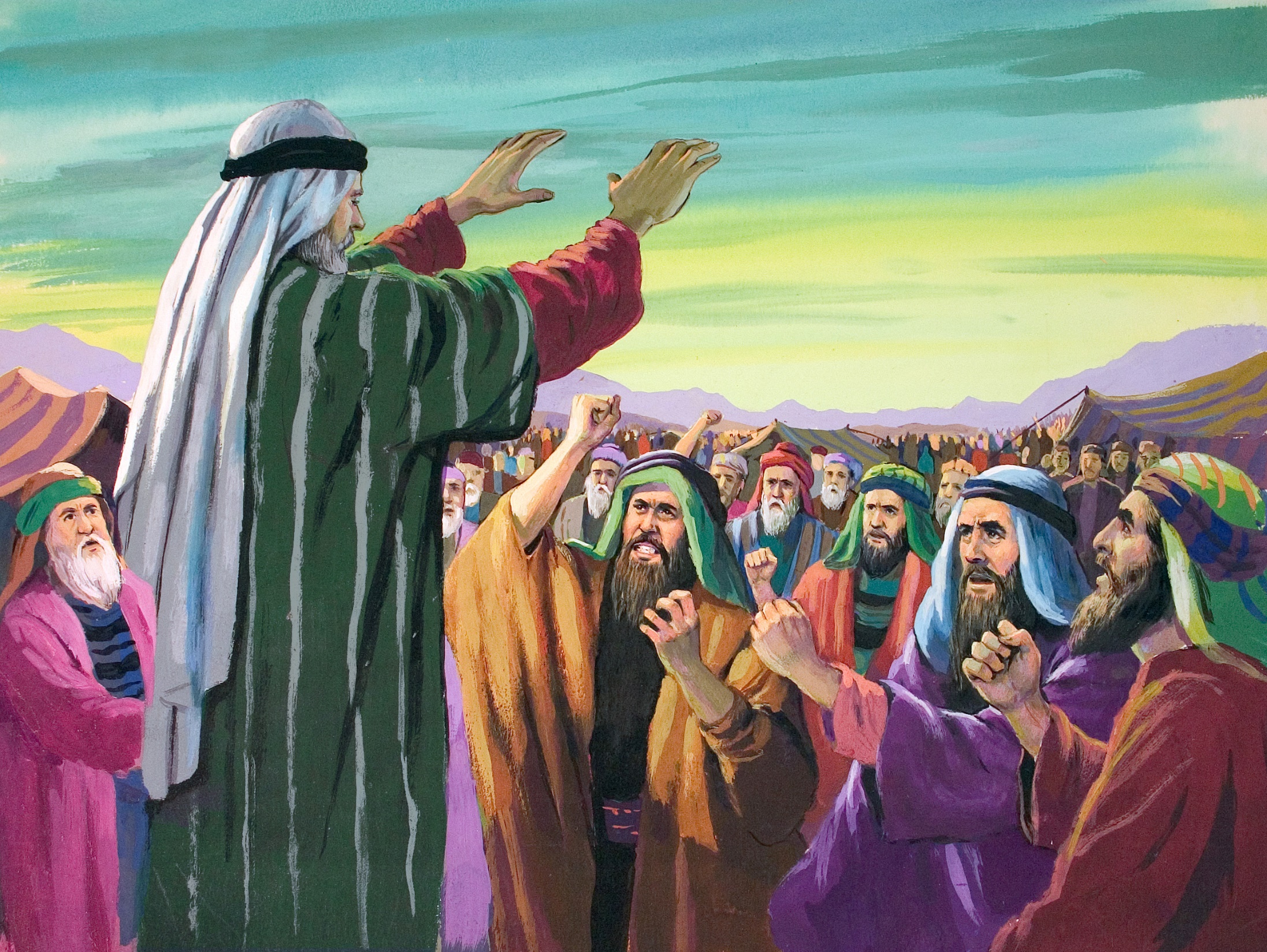 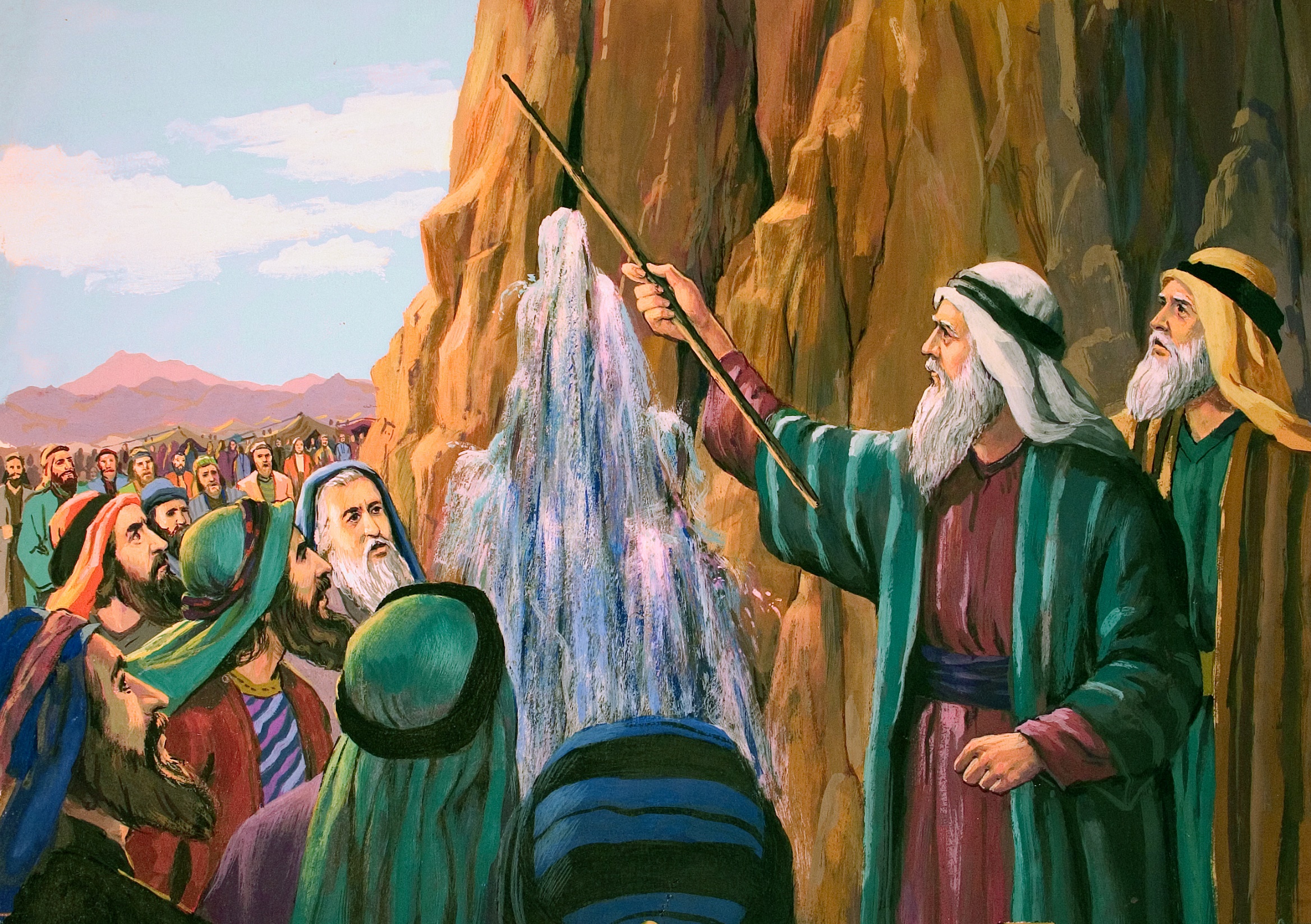 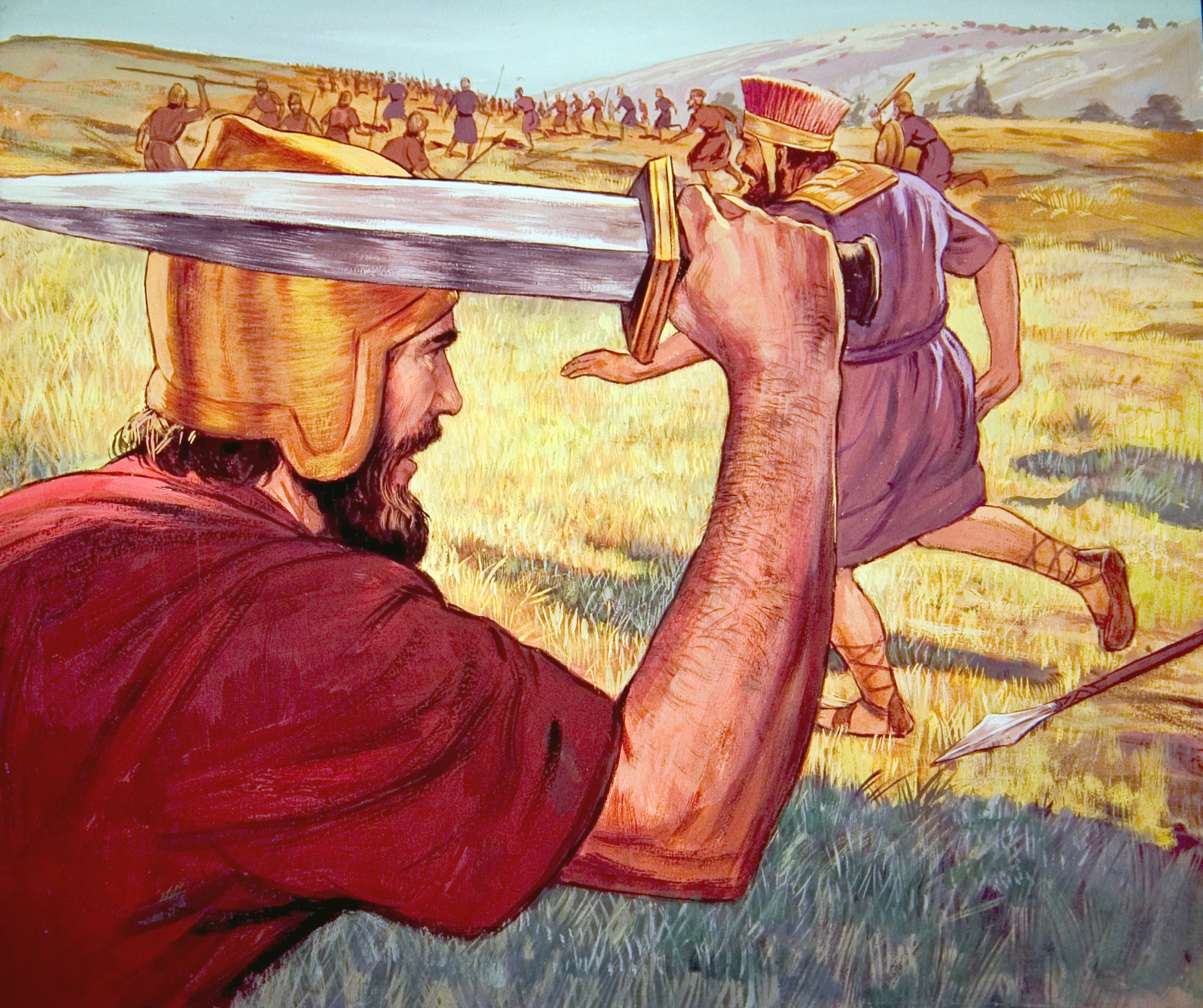 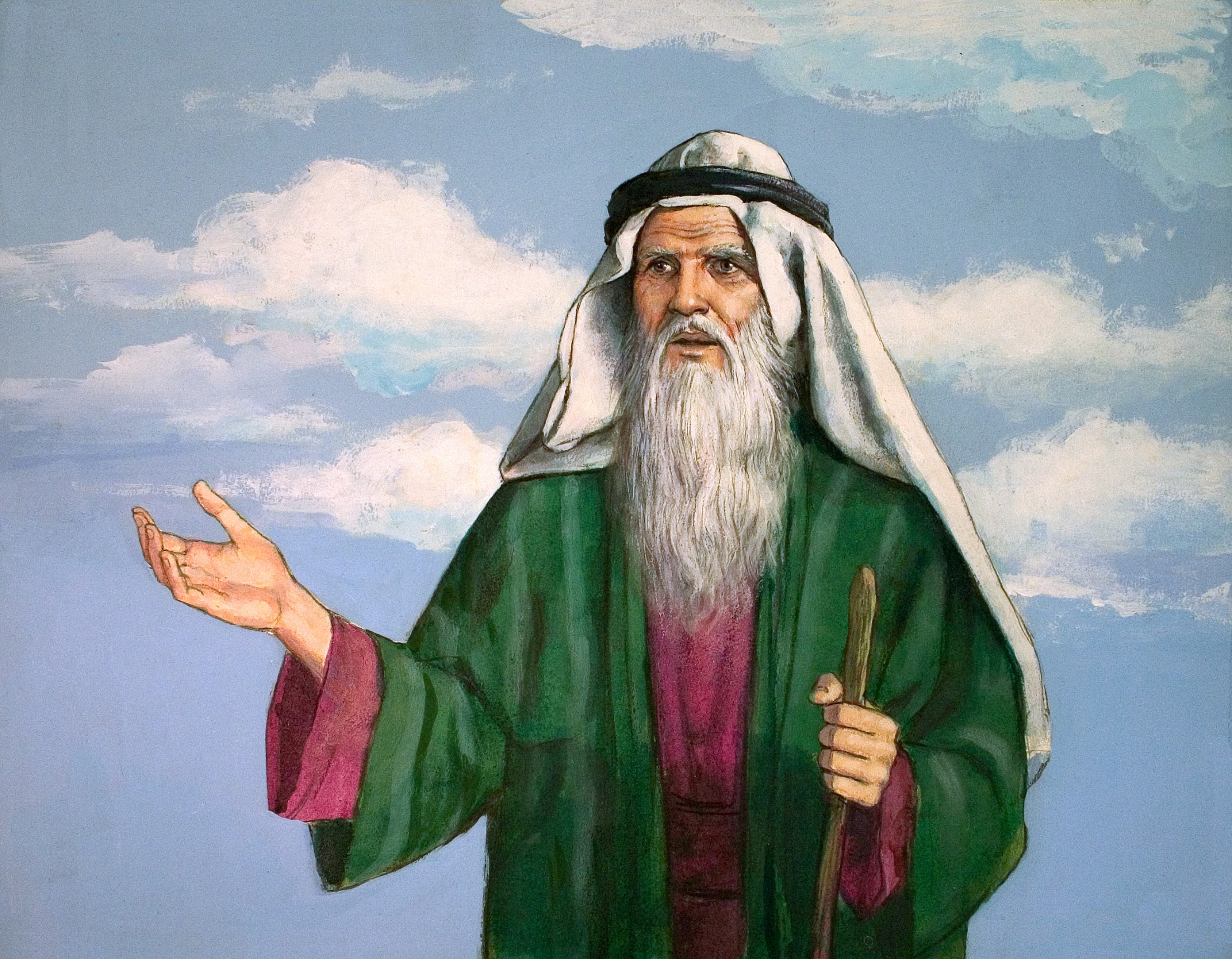 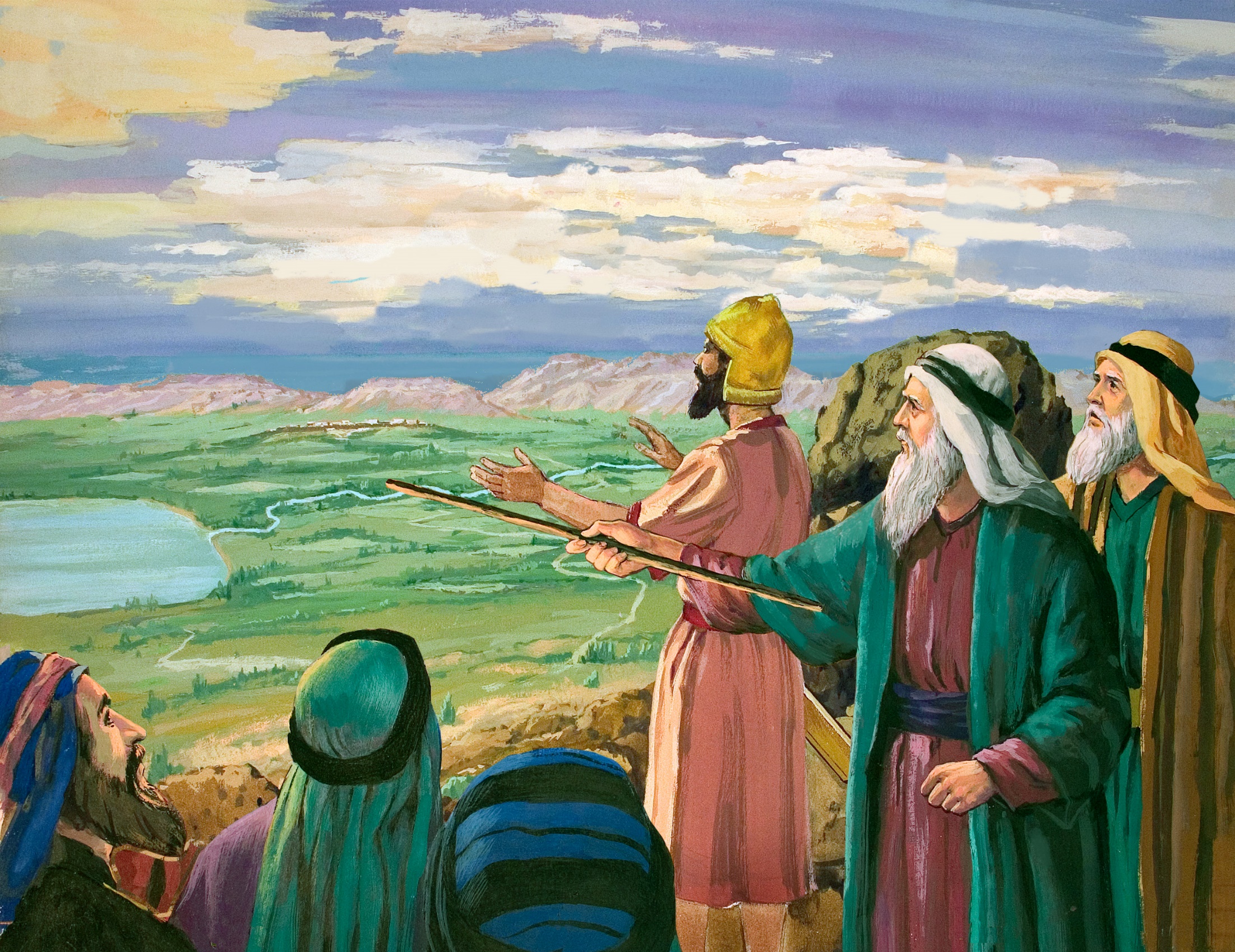 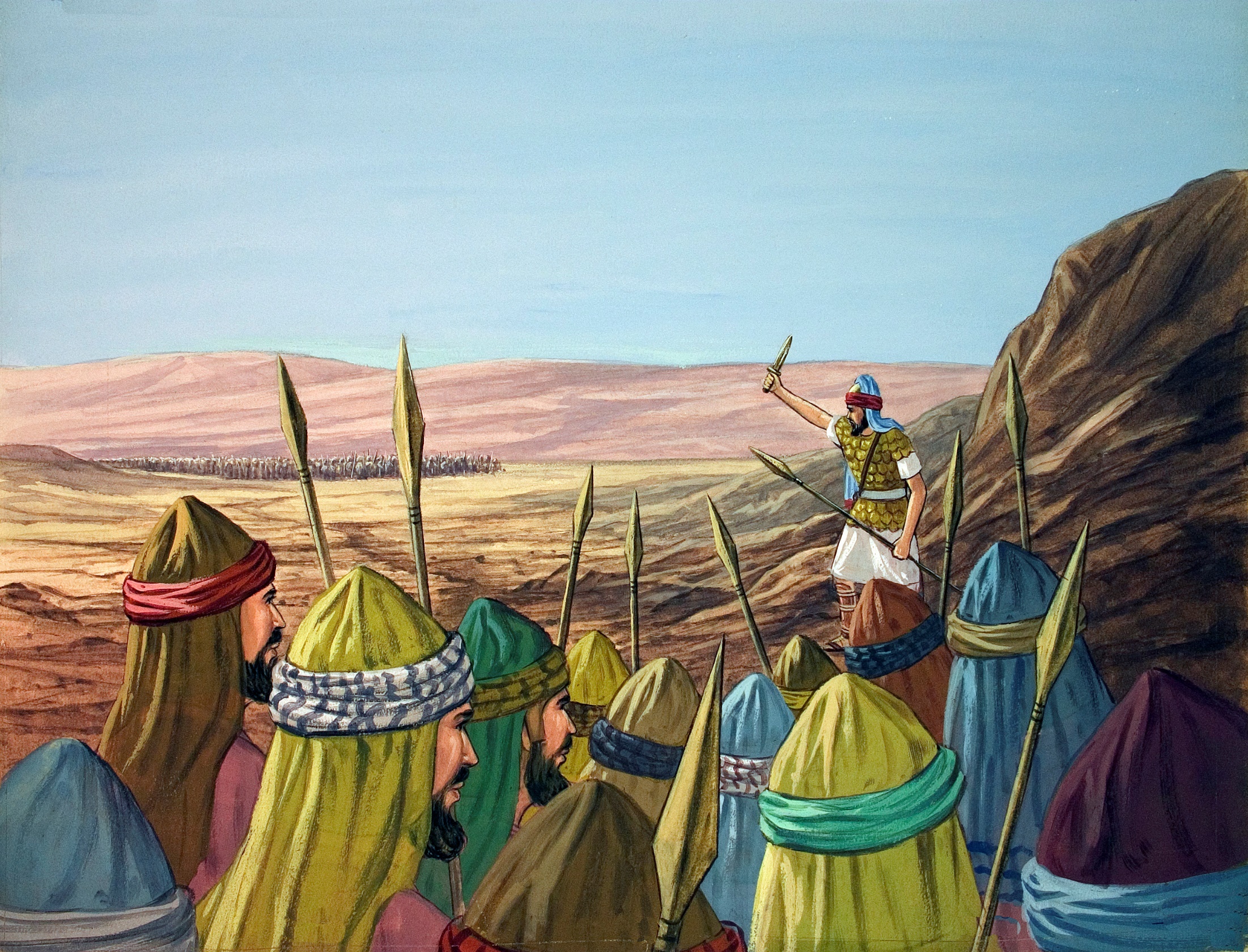 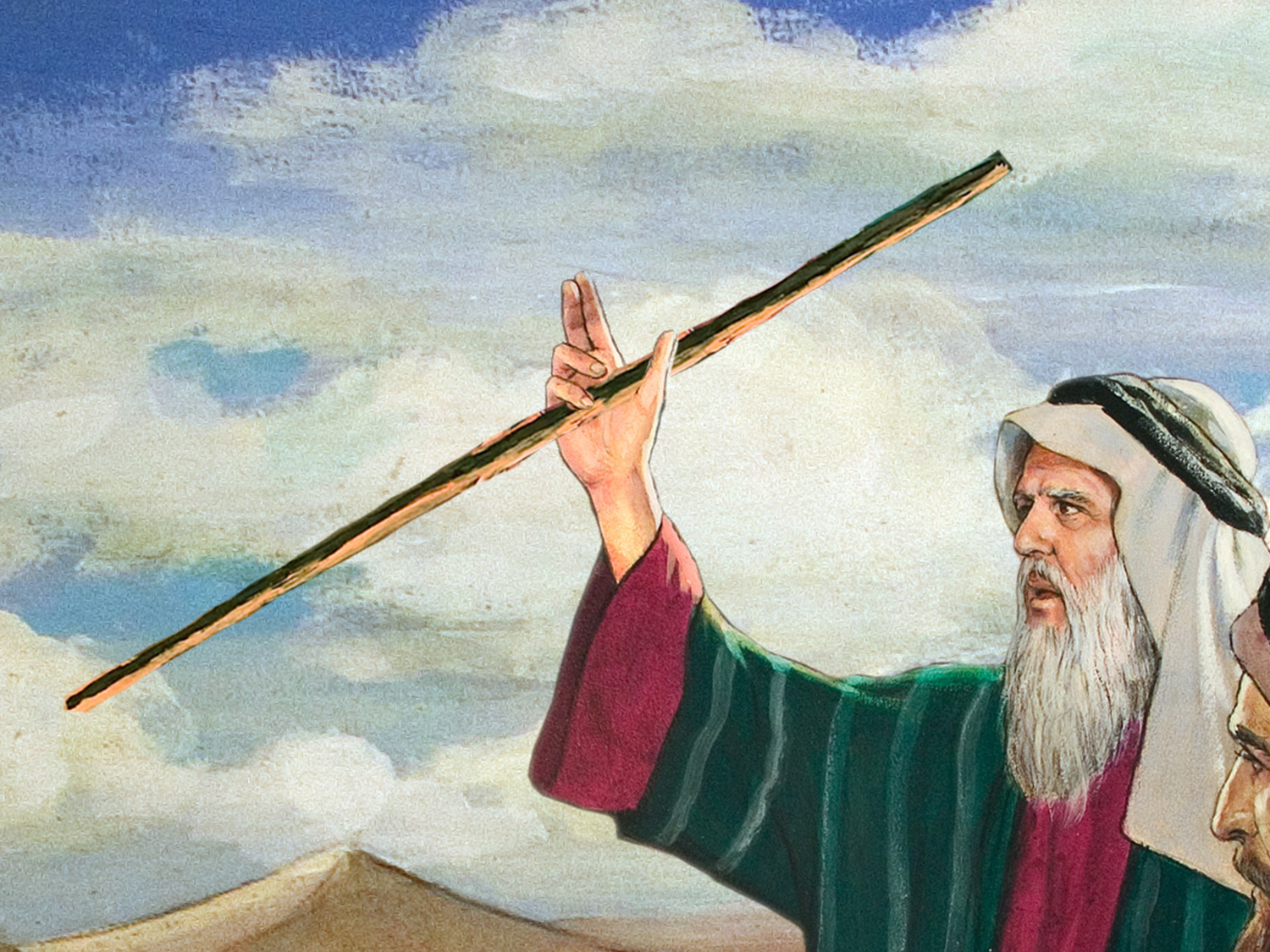 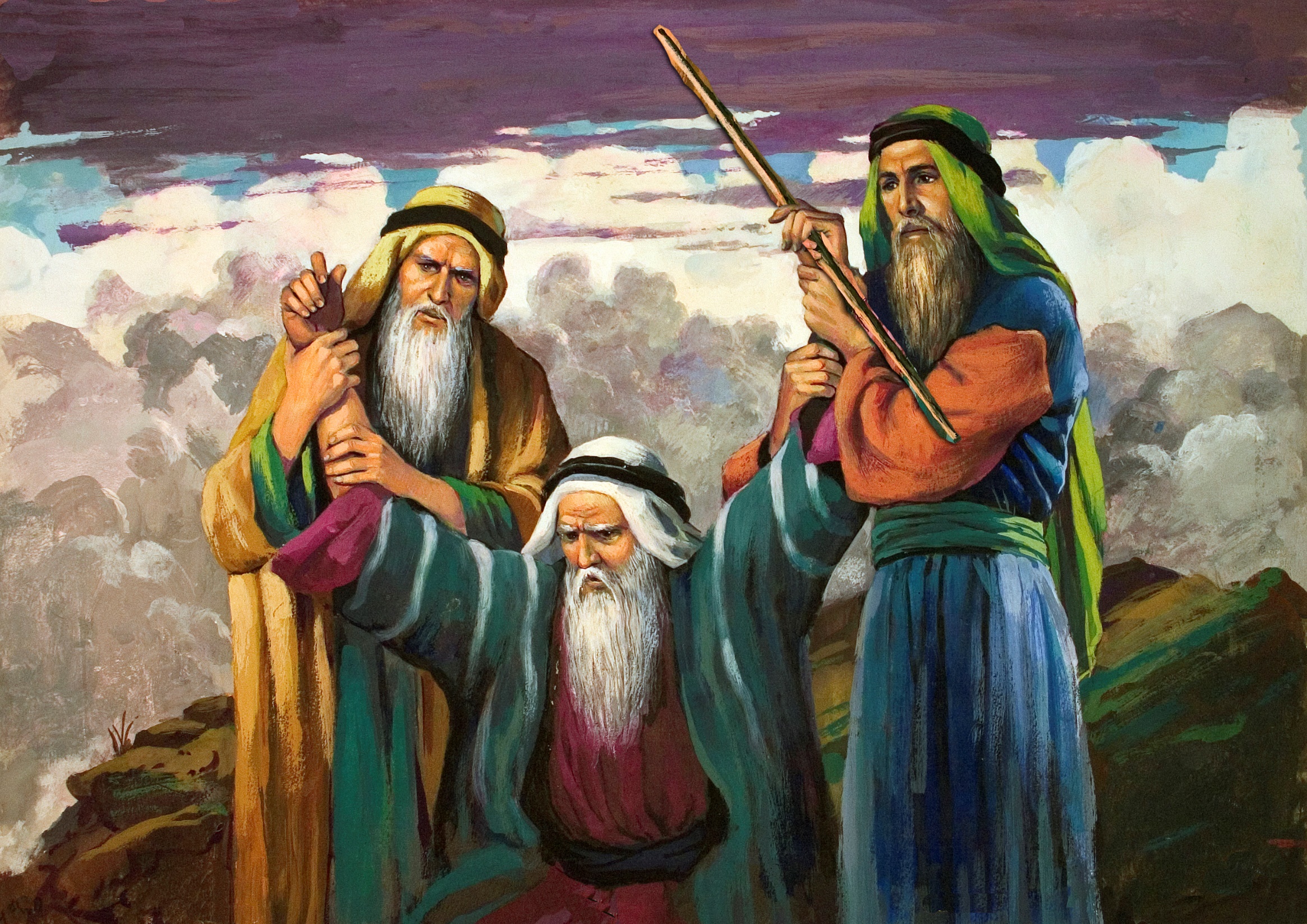 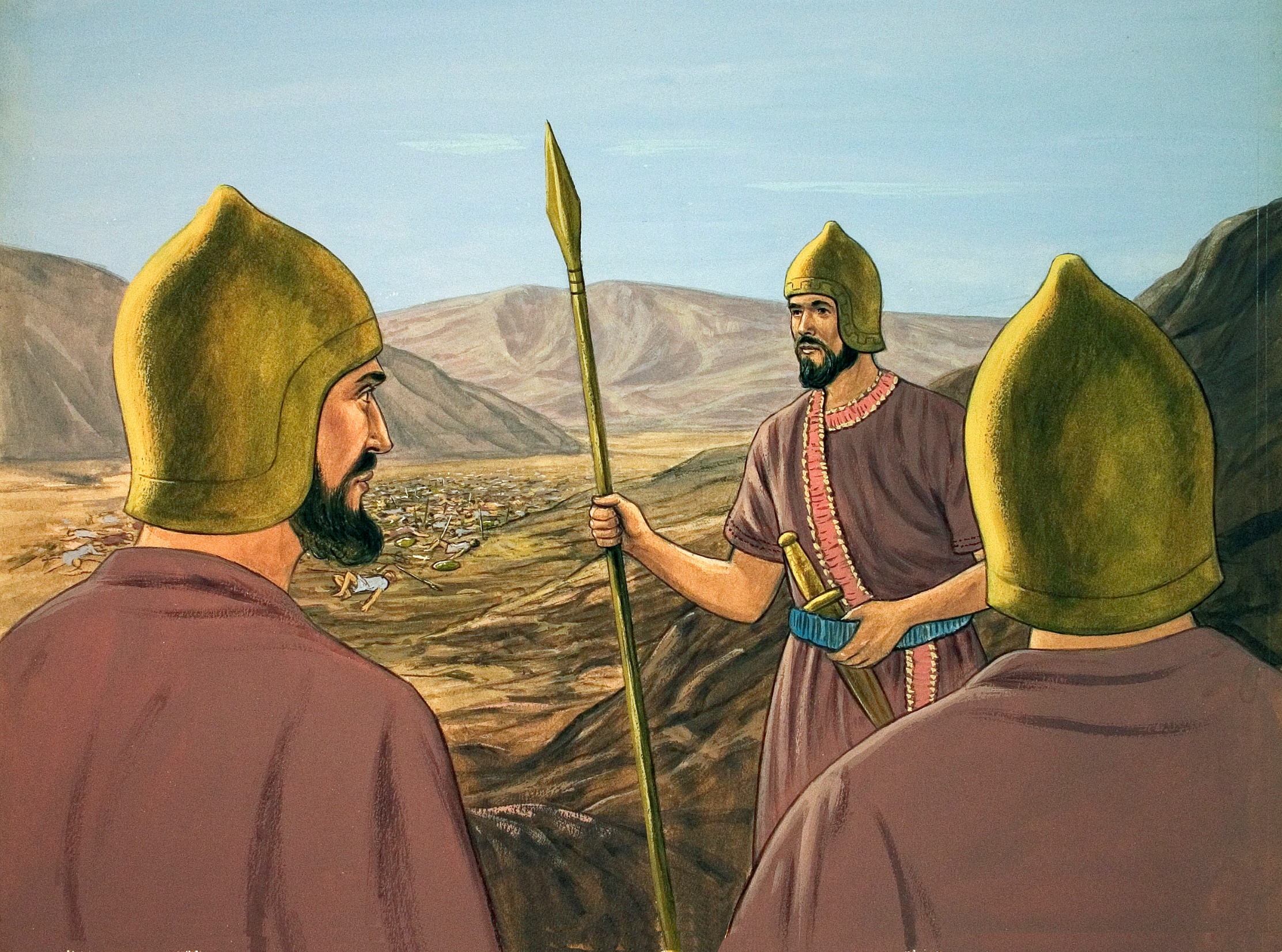 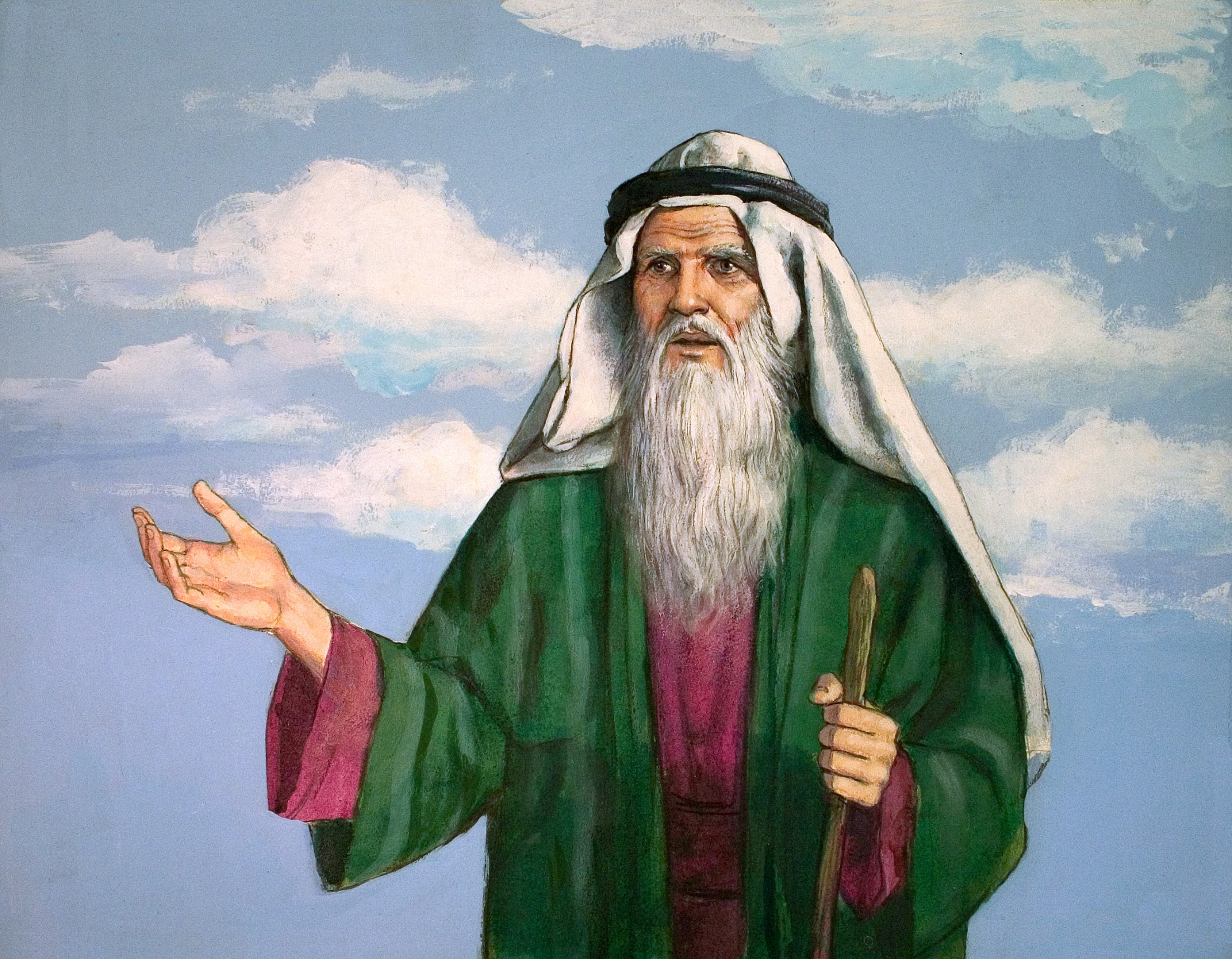 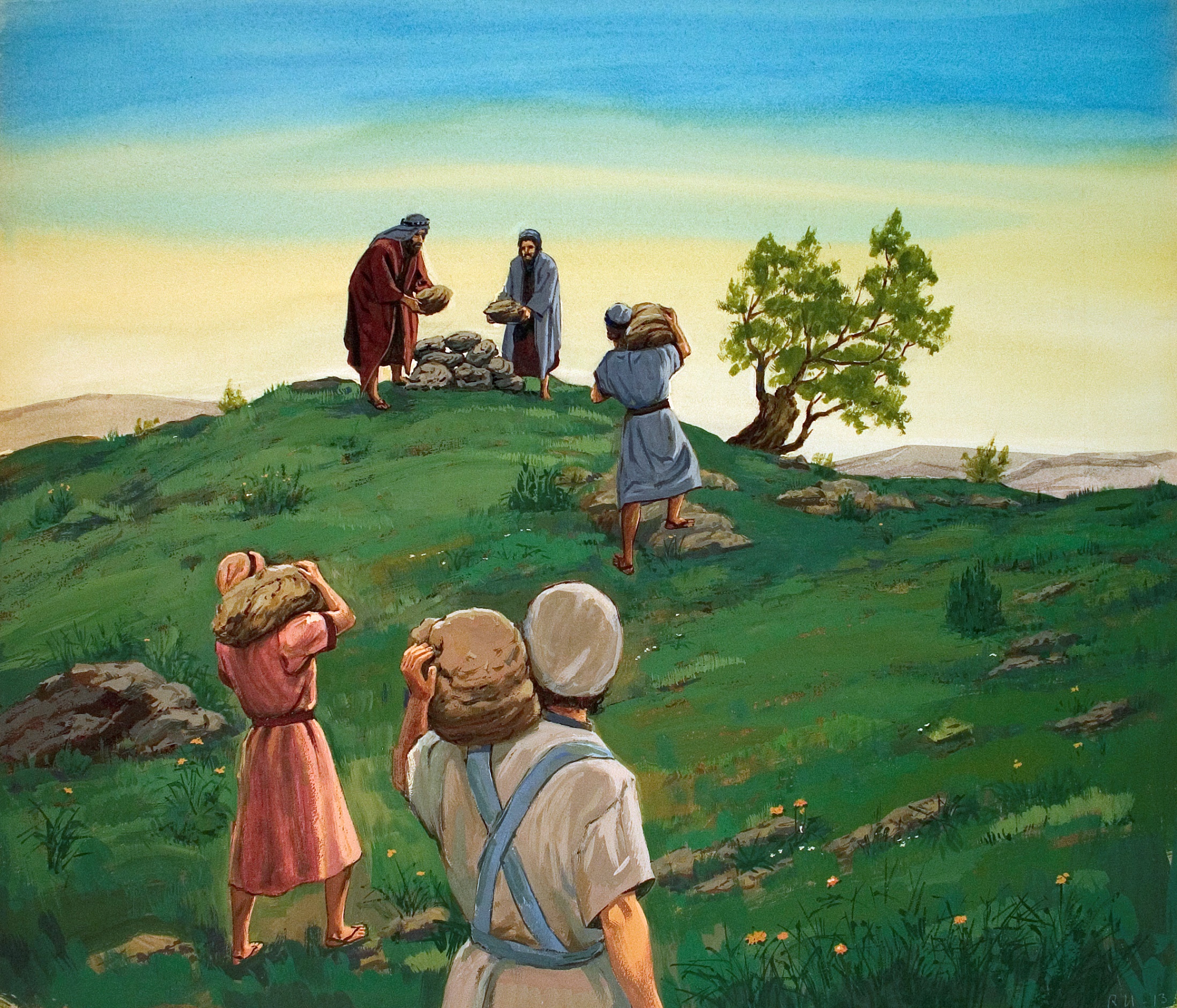 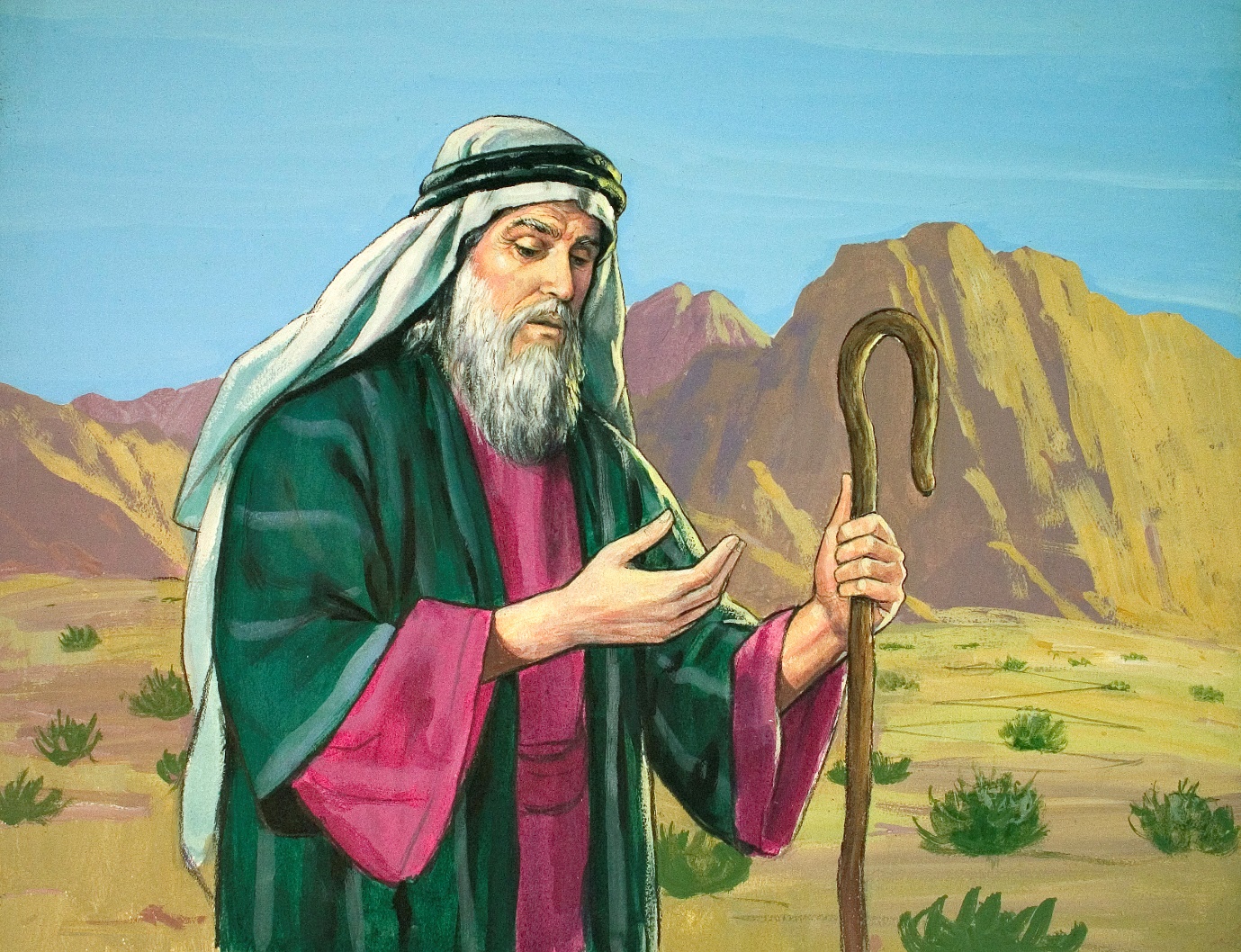 Total Trust
Direct correlation between trust and victory – Ex. 17:11
We must trust in the power of God – 1 John 4:4; 5:4
We must trust in the faithfulness of God – 1 Cor. 10:13
We must trust in the providence of God – Rom. 8:28
Team Work
Everybody has a part, and everybody’s part is essential – 1 Cor. 12:12-27
We must work individually for the defense of the gospel
Each of us can pray – Mark 14:38
Each of us can spread seed – 1 Cor. 3:6-8
Each of us can give an answer – 1 Pet. 3:15
We must work together for the defense of the gospel
Collectively, we are the body (Rom. 12:5) & the army (2 Tim. 2:3-4)
We are bigger, stronger and better together – Eph. 4:12-16; 1 Cor. 3:6
True Friends
We have a friend named Jesus (2 Tim. 4:17; Heb. 7:25)
We need earthly, Christian friends who will:
Be there for each other personally, and not hire it out – Heb. 10:24
See every task as a privilege, and not as a punishment – 1 Pet. 1:22
Go the extra mile, and hold up both hands all day long – Matt. 5:41
True Friends make the difference between:
“Heavy” hands and “steady” hands
Losing the battle and winning the battle 
Giving up or going on
Believe Jesus is God’s Son – John 20:30-31
Repent of your sins and turn to God – Acts 2:38
Confess your faith in Jesus – Romans 10:9-10
Be immersed into Christ – Galatians 3:27
God will forgive all of your sins – Acts 22:16
God will add you to His church – Acts 2:47
God will register you in heaven – Hebrews 12:23
Faithfully obey His will – Hebrews 5:9